Functional Approach in Self-Timed Circuit Design
Plekhanov Leonid, Zakharov Victor, Stepchenkov Yuri
Institute of Informatics Problems, Federal Research Center "Computer Science and Control" of the Russian Academy of Sciences, IPI RAS, Moscow, Russian Federation
IPI RAS                       	 	EWDTS-2015			1
Contents
Event-driven analysis of SI-circuits
Functional analysis of SI-circuits:
Low level analysis
High level analysis
Synthesis of SI-circuits
Conclusions
IPI RAS                       	 	EWDTS-2015			2
Essence of event-driven analysis
Analyzed circuit should be presented in a closed feed-back form: only outputs and feed-backs
Analyzed circuit
Feed-back
IPI RAS 			EWDTS-2015 			3
Problems of event-driven analysis
Analysis is carried out only for one initial state – completeness is far of practical needs
Exponential dependence of the computational complexity on the number of elements and degree of parallelism
IPI RAS 			EWDTS-2015 			4
Event-driven analysis: Change Diagrams, part 1
IPI RAS 			EWDTS-2015 			5
Event-driven analysis: Change Diagrams, part 2
IPI RAS 			EWDTS-2015 			6
Event-driven analysis: software tools from IPI RAS
*) for single state of inputs and triggers
IPI RAS 			EWDTS-2015 			7
Functional approach
Analyzes the equations of circuits
Deals with the open circuits
Takes into account a nature of speed-independent circuits:
ST-coding of data
Two-phase operation discipline (work phase and spacer one)
Signal indication, and so on
IPI RAS 			EWDTS-2015 			8
Functional approach: SI circuit definition
An open circuit possessing two features:
Absence of races for any finite delay of the elements 
Indicativeness of all inputs, outputs and internal signals
IPI RAS 			EWDTS-2015 			9
Functional approach: hierarchical analysis
Top level
High levels: structural description
…
Block 1
Block N
…
Lower level: logical function description
Unit 1
Unit 2
Unit M
IPI RAS 			EWDTS-2015 			10
Low level analysis
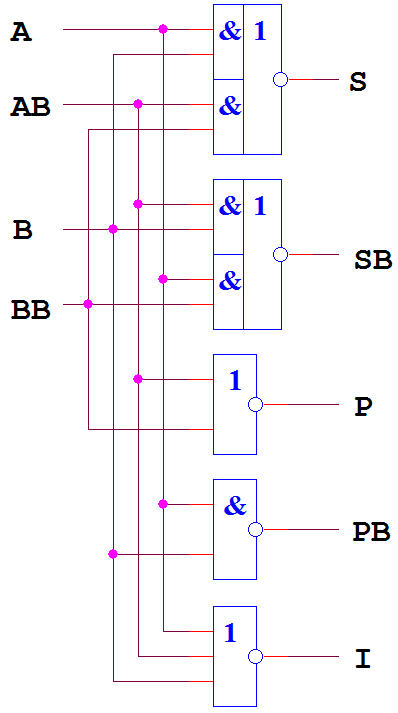 IPI RAS 			EWDTS-2015 			11
Low level analysis: races control
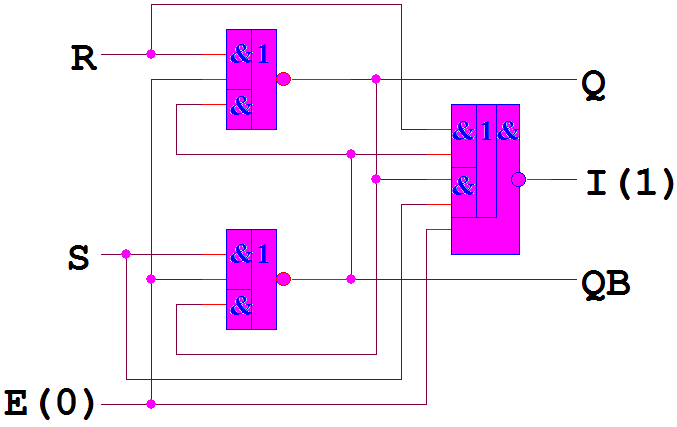 IPI RAS 			EWDTS-2015 			12
Low level analysis:  races control
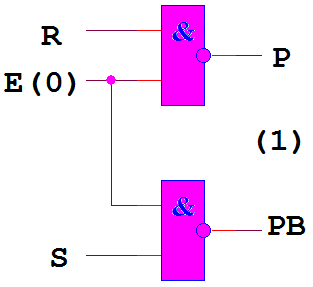 IPI RAS 			EWDTS-2015 			13
Low level analysis:  races control
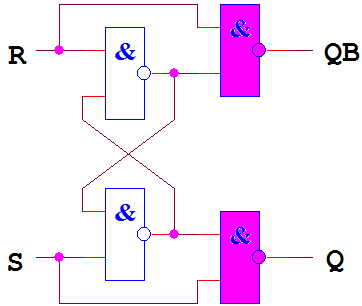 IPI RAS 			EWDTS-2015 			14
Low level analysis: connection control
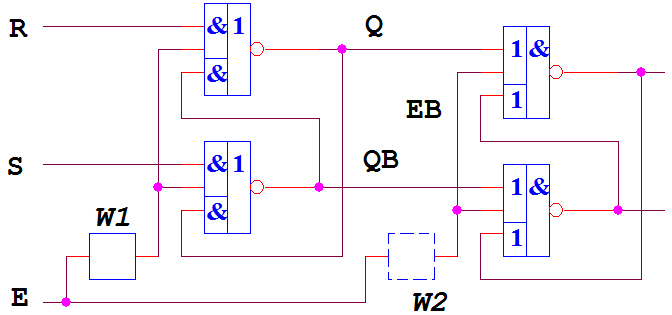 IPI RAS 			EWDTS-2015 			15
High level analysis: checking lists & attributes
Hierarhical approach on base of verified low level units
Verifying connections
Verifying indicativeness
Verifying absence of races 
Preparing descriptions for next analysis level
IPI RAS 			EWDTS-2015 			16
Functional analysis via Event-driven analysis
*) for single state of inputs and triggers
IPI RAS 			EWDTS-2015 			17
Synthesis of SI circuits
Based on logical functions that are not self-timed
Balanced by performance and complexity
Minimized indication circuit
Software tools
IPI RAS 			EWDTS-2015 			18
Synthesis of SI circuits
F1 = A  B, F2 = B  C

V1 = A  B, V2 = B  C,
VB1 = AB  BB, VB2 = BB  CB,
indications
I1 = A  AB, I2 = B  C  BB  CB
IPI RAS 			EWDTS-2015 			19
Conclusions
The functional approach provides the following advantages:
Analysis of SI-feature of open circuits
Hierarchical SI-analysis of VLSI and SoC
Synthesis of combinational circuits with dual-rail signals by given criterion of performance or complexity
IPI RAS 			EWDTS-2015 			20
Thanks!
IPI RAS 			EWDTS-2015 			21
Contacts
Director: academician Sokolov I.A.
Address: Institute of Informatics Problems of the Federal Research Center "Computer Science and Control" of the Russian Academy of Sciences (IPI RAS), Moscow, Russian Federation, 119333,  Vavilova str., 44, b.2
Tel: +7 (495) 137 34 94
Fax: +7 (495) 930 45 05
E-mail: ISokolov@ipiran.ru

Stepchenkov Y.A., tel. +7 (495) 671 15 20, Ystepchenkov@ipiran.ru
IPI RAS 			EWDTS-2015 			22